OFSRégion Franciscaine - Rhône - ALPES
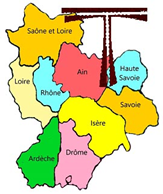 Formation conseils diocésains 15/01/2022
LE VOCABULAIRE FRANCISCAIN
LES PRINCIPAUX TEXTES : CONSTITUTIONS, LES STATUTS, LE RITUEL
OUTILS DISPONIBLES (Site internet : fraternitéfranciscaine.fr)
OUTILS ET INFORMATIONS
Un peu de vocabulaire
FFS : Fraternités Franciscaines séculières
OFS : Ordre franciscain Séculier (ex Tiers-Ordre franciscain)
Projet de Vie de la FFS(ou Règle – Règle de vie)
Constitutions Générales
Statuts particuliers (national, régional)
Personnalité juridique dans l'Eglise - personnalité juridique civile
Mouvements et association publique de fidèles
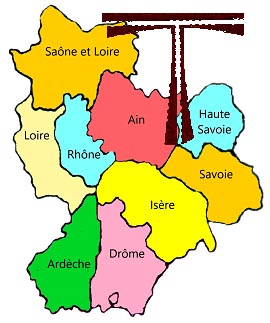 OUTILS ET INFORMATIONS
Un peu de vocabulaire
Fraternité et fraternité
Fraternité : équipe/section– groupe – cordée
Conseil (ex-Bureau)
Ministre (ex Responsable) // Président (Statuts)
Conseillers : Secrétaire – Trésorier- Responsable de formation
Chapitre (ex-assemblée ou conseil) : local, régional, national
Responsabilité – coresponsabilité – délégation
Subsidiarité : Principe de subsidiarité selon lequel une autorité centrale ne peut effectuer que les tâches qui ne peuvent pas être réalisées à l'échelon inférieur
Contribution solidaire(ex-cotisation)
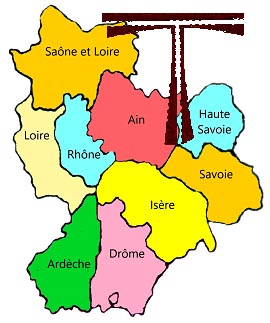 OUTILS ET INFORMATIONS
Les étapes de la formation
Le temps de la découverte de la spiritualité franciscaine (groupes de découverte)
Le temps de l’initiation à la vie en Fraternité et du discernement de la vocation (en rejoignant une Fraternité et en cheminant avec elle) en vue de la demande d’admission dans l’OFS (aspirant)
Le temps pour mûrir la vocation (temps de formation initiale de préparation à l’engagement (profession) ou promesse de vie évangélique
Le temps de la formation permanente…
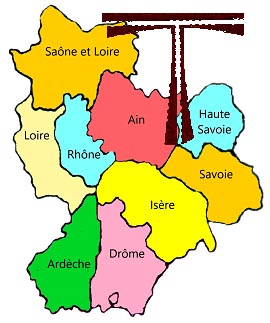 OUTILS ET INFORMATIONS
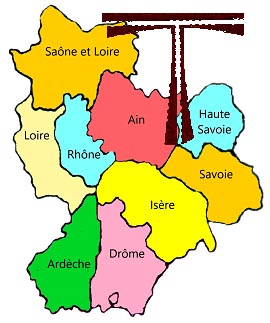 Les constitutions (2001)
Chapitre 1 : la Fraternité Franciscaine séculière
Chapitre 2 : la forme de vie et l’activité apostolique
Chapitre 2 : La vie en fraternité
Titre 1 : Orientations générales
Titre 2 : Entrée dans l’Ordre et formation
Titre 3 : La fraternité à différents niveaux
Titre 4 : Elections aux charges et cessation
Titre 5 : L’assistance spirituelle et pastorale de l’OFS
Titre 6 : La visite fraternelle et pastorale
Titre 7 : La Jeunesse Franciscaine
Titre 8 : En communion avec la famille franciscaine et avec l’Eglise
OUTILS ET INFORMATIONS
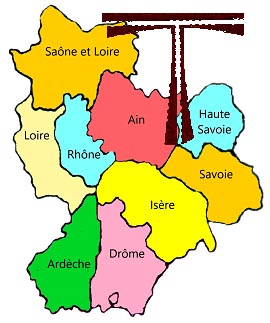 Les statuts de la FFS en France (2002, approuvés en 2013)
Introduction
La fraternité locale
La fraternité régionale
La fraternité nationale
La Jefra
Personnalité juridique, civile, patrimoine, exercice économique de la fraternité
Procédures pour l’élection aux charges et remplacement
L’assistance spirituelle et pastorale
La visite fraternelle et pastorale
Famille franciscaine
Dispositions générales
OUTILS ET INFORMATIONS
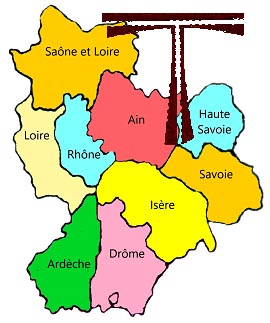 Règlement intérieur de la FFS en France (2015)
(document établi pour favoriser la vie de la FFS – détermine les modalités d’application des Statuts et des Constitutions Générales pour répondre plus particulièrement à nos besoins et à notre histoire)

Article 1 : La contribution
Article 2 : L’engagement
Article 3 : La mission et l’organisation des fraternités à différents niveaux (régionale et  diocésaine, nationale)
Article 4 : La revue ARBRE
Article 5 : L’assistance spirituelle
Article 6 : La formation
Article 7 : Les Assises Nationales
Article 8 : La fraternité internationale
OUTILS ET INFORMATIONS
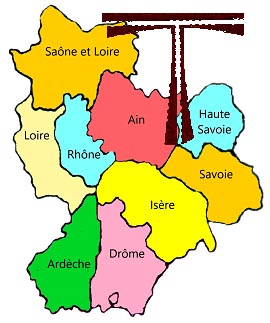 Le rituel (1985)
1ère partie : Liturgie du projet ou promesse de vie évangélique
Nature de l’engagement
Caractère normatif du rituel
Des rites qui accompagnent les degrés dans la vie de l’OFS
Chapitre 1: Cérémonie d’accueil des aspirants / Rite d’admission (réception) dans l’Ordre Franciscain Séculier
Chapitre 2 : Rite d’engagement (profession) ou propos de vie évangélique
Chapitre 3 : Renouvellement annuel de la profession temporaire
Chapitre 4 : Pour les anniversaires de la profession
2ème partie : Les réunions des frères
Préliminaires
Prières au début et à la fin des réunions
Célébration pour les élections
Erection d’une nouvelle Fraternité
Appendice
Textes proposés ad libitum pour la célébration du projet de vie évangélique
Lectures franciscaines
La prière liturgique des frères et sœurs de l’OFS
Assistance spirituelle
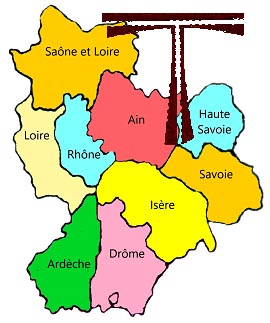 La charge pastorale de l’OFS est confiée au 1er Ordre
Les provinciaux nomment les 2 assistants nationaux, un ofm et un capucin
 
Les assistants nationaux nomment les assistants régionaux avec l’accord des provinciaux concernés
	Ils organisent la formation des nouveaux assistants 2 semaines sur 2 ans en été.
	Ils proposent un weekend de formation permanente pour tous les assistants.es de France
 
Les assistants régionaux avec le conseil régional appellent des personnes pour suivre la formation d’assistant
	Ils nomment les assistants formés pour le service d’une fraternité de base. 
	  Ceux-ci reçoivent une lettre de mission de la part des assistants nationaux 
	Ils proposent des journées de formation permanente pour tous les assistants de la région 
                (2 journées en   Rhône-Alpes)
 
Il existe des assistants diocésains dans certains diocèses
 
Les assistants font partie du conseil du niveau où ils interviennent, : conseil local, diocésain, régional
Ils reçoivent un mandat de 3 ans renouvelable.  

Il existe des statuts des assistants : (2009 – Vademecum en 2018)
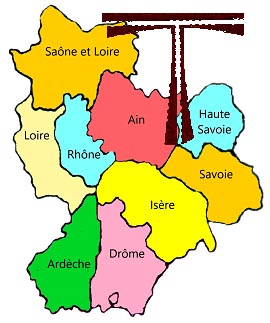 Trésorerie régionale
Règle 25 du Projet de Vie : 
Les frais de toute nature (fonctionnement, honoraires, entraide; etc.) occasionnés par la vie de la Fraternité seront pris en charge, dans un esprit communautaire et fraternel, par les frères et les sœurs, qui apporteront chacun une contribution proportionnée à leurs ressources/ Les fraternités locales ne manqueront pas de participer aux frais des conseils des différents niveaux.

Contributions solidaires : 
Règle de base 1/250ème du montant imposable
70€/an et par membre pour un équilibre des comptes : 40 % vont au National, 55% pour les indemnisations, 5 % pour les frais divers de gestion

Budgets prévisionnels des dépenses
Assistants spirituels : Honoraires / frais de transport / Frais de formation
Frais de transport des conseils
Dépenses régionales / Location de salles / Frais divers

Organisation à partir de Janvier 2022
Budgets sur l’année civile 
Mise en place d’un compte bancaire unique franciscain (Crédit Mutuel), avec sous-comptes diocésains gérés par les trésoriers diocésains (avec carte, réception des virements, enregistrement espèces et chèques)
Création en 2021 d’une association cultuelle d’intérêt général avec un délai de reconnaissance à Juin 2022
Possibilité de bénéficier pour 2022 de déduction fiscale (66%) pour les contributions, avec incitation aux frères et sœurs de donner plus  (ex : donner 100€, c’est donner une contribution totale de 166€, compte tenu de la réduction d’impôts)
Disparition des associations diocésaines type loi 1901 à prévoir.
OUTILS ET INFORMATIONS
Outils disponibles (Site internet : fraternitéfranciscaine.fr)
Valise
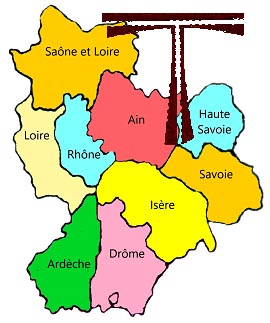 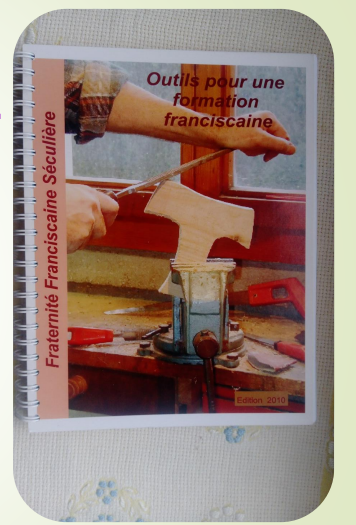 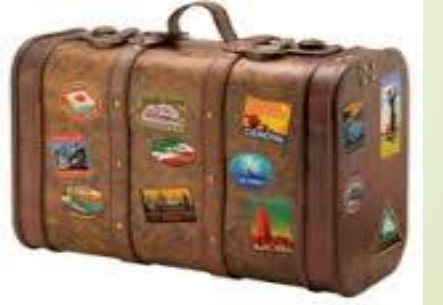 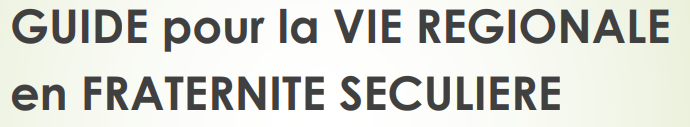 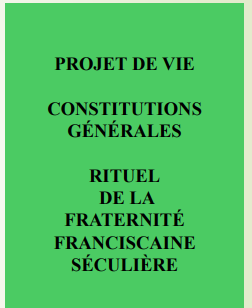 TEXTES LEGISLATIFS
FICHES THEMATIQUES
Les élections
Accueillir des nouveaux membres
Accompagner vers l’engagement
La visite fraternelle et pastorale
Créer une association loi 1901
RGPD
Présentation vocabulaire
REFLEXIONS DE FOND
Autorité, service, pouvoir
La fraternité séculière, cellule d’Eglise
OUTILS ET INFORMATIONS
Outils disponibles (Site internet : fraternitéfranciscaine.fr)
Outils de formation (pdf / ppt)
Outils pour une formation franciscaine
Parcours cheminer vers l’engagement
Parcours découverte de la spiritualité franciscain(parcours de Lyon, Nord, Lorient, St Etienne, Créteil)
Messages de la commission formation
Un responsable formation, pourquoi faire ?
Appeler des frères à prendre la responsabilité d’une frat
Accueillir un nouveau membre dans la Fraternité
Découvrir la spiritualité franciscaine
Se former personnellement
Partager vos réalisations de formation
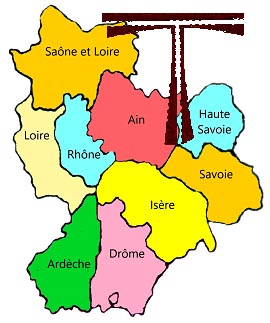 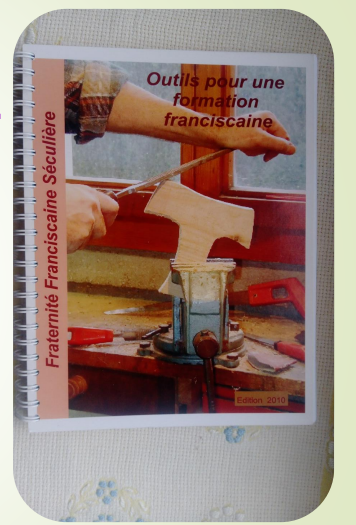 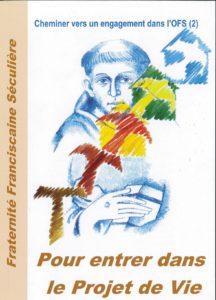 OUTILS ET INFORMATIONS
Outils disponibles (Site internet : fraternitéfranciscaine.fr)
A venir : Partage des réalisations de formation
Plan du catalogue des formations
Par thématique 
Fiche résumée
Outils
Contacts

Site Rhône Alpes (<Site internet : http://www.fraternite-franciscaine-rhonealpes.com > ou <accès via site national>) : Réflexion de sa refonte, simplification en cours
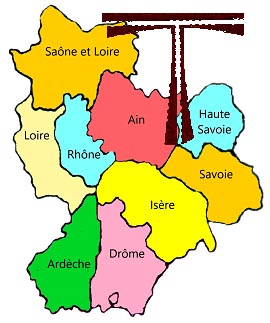